POLICY COHERENCE FOR SUSTAINABLE DEVELOPMENT (PCSD) OECD/DAC RECOMMENDATIONS ΙΝ  ΤΗΕ CONTEXT OF THE 4th PEER REVIEW OF GREECE (APRIL-NOVEMBER 2018)
ELENI NIKOLAIDOU
DIRECTOR 

YDAS-3 DIRECTORATE OF
GEOGRAPHICAL POLICY
&  STRATEGIC  PLANNING                                            MAY 7, 2019
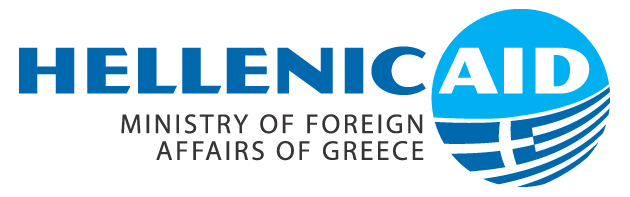 STRUCTURE
A. INTRODUCTION B.  DAC FINDINGS AND      RECOMMENDATIONS C. NEXT STEPS
INTRODUCTION (1)
 RECENT TRENDS OF GREECE’s OFFICIAL DEVELOPMENT ASSISTANCE (ODA)
IN 2017, GREECE’s TOTAL OFFICIAL DEVELOPMENT ASSISTANCE (ODA) REACHED 314 MILLION EUROS (REPRESENTING 0.16% OF GREEK GROSS NATIONAL INCOME/GNI), OUT OF WHICH THE AMOUNT OF 229 MILLION EUROS CONSTITUTED GREEK MULTILATERAL ODAIN 2018 (PRELIMINARY FIGURES), TOTAL GREEK ODA STOOD AT 282 MILLION EUROS (NAMELY 0.13% OF GNI), INCLUDING MULTILATERAL ODA AMOUNTING TO 252 MILLION EUROS
[Speaker Notes: H Επιτροπή Αναπτυξιακής Συνεργασίας (DAC)/ΟΟΣΑ διενεργεί περιοδικές Επιθεωρήσεις των μελών της, με στόχο την βελτίωση της ποιότητας και αποτελεσματικότητας των πολιτικών και συστημάτων αναπτυξιακής συνεργασίας. Οι Επιθεωρήσεις αξιολογούν την επίδοση κάθε μέλους της DAC, εξετάζοντας την διαμόρφωση στρατηγικών και την υλοποίηση των πολιτικών. Επιπλέον, υιοθετούν μια ολοκληρωμένη και συστημική προσέγγιση των δραστηριοτήτων αναπτυξιακής συνεργασίας και παροχής ανθρωπιστικής βοήθειας του εκάστοτε επιθεωρούμενου μέλους. Η χώρα μας αποτελεί μέλος της DAC από το 1999 και υπεβλήθη σε Επιθεώρηση από κλιμάκιο Επιθεωρητών της DAC κατά το 2018, ήτοι 7 έτη μετά την τελευταία Επιθεώρηση, του 2011.]
INTRODUCTION (2)
 RECENT TRENDS OF GREECE’s OFFICIAL DEVELOPMENT ASSISTANCE (ODA)
IN RECENT YEARS, GREECE HAS GRADUALLY ADOPTED A PRAGMATIC STRATEGIC APPROACH AS REGARDS ITS DEVELOPMENT AID PROGRAM, WHICH NOW FOCUSES PRIMARILY ON MULTILATERAL CONTRIBUTIONS AN EVALUATION OF THESE CONTRIBUTIONS (CONCLUDED IN LATE DECEMBER 2018) DEMONSTRATED THAT THEY HAVE A POSITIVE IMPACT WITH REGARD TO THE ACHIEVEMENT OF ONE OR MORE OF THE SUSTAINABLE DEVELOPMENT GOALS (SDGs) 
 A STRATEGIC CHOICE TO CONCENTRATE ON MULTILATERAL ASSISTANCE. GREECE IS COMMITTED TO MULTILATERALISM AND SUPPORTS MULTILATERAL APPROACHES TO GLOBAL PROBLEMS
INTRODUCTION (3)
 PEER REVIEWS
OECD’s DEVELOPMENT ASSISTANCE COMMITTEE (DAC) CARRIES OUT PERIODIC ASSESSMENTS OF DAC MEMBERS’ DEVELOPMENT COOPERATION POLICIES AND SYSTEMS, IN ORDER TO STRENGTHEN QUALITY AND EFFECTIVENESS THROUGH A PEER LEARNING PROCEDUREPEER REVIEWS ADOPT A HOLISTIC AND INTEGRATED APPROACHGREECE IS A DAC MEMBER SINCE 1999 PEER REVIEWS CARRIED OUT SO FAR: 2002, 2006, 2011, 2018
INTRODUCTION (4)
   4th OECD/DAC PEER REVIEW OF GREECE
DURING THE 4th PEER REVIEW OF THE SYSTEM AND POLICIES OF GREECE’s INTERNATIONAL DEVELOPMENT COOPERATION (APRIL-NOVEMBER 2018), GREECE’s PERFORMANCE AS REGARDS POLICY COHERENCE FOR SUSTAINABLE DEVELOPMENT (PCSD) WAS ALSO EXAMINED, BASED ON THE FOLLOWING PEER REVIEW INDICATOR:  “DOMESTIC POLICIES SUPPORT OR DO NOT HARM DEVELOPING COUNTRIES”
DAC FINDINGS AND RECOMMENDATIONS (1)
According to DAC: “Greece recognizes the importance of policy coherence for sustainable development, but has not updated its legal framework to determine leadership, responsibility and accountability, or established a co-ordination mechanism for it. The country has intensified efforts to combat trafficking in human beings, but could address several shortcomings in its approach.
DAC FINDINGS AND RECOMMENDATIONS (2)
Putting Greece’s commitment to PCSD into practice     i. Greece recognizes the importance of policy coherence for sustainable development. It endorsed the OECD Ministerial Declaration on Policy Coherence for Development in 2008 and the European Consensus on Development in 2017.      ii. Greece has not updated its legal framework to determine leadership, responsibility and accountability for policy coherence for sustainable development, leaving it without a clear commitment or co-ordination mechanism.     iii. The Centre for Global Development ranks Greece poorly (25th out of 27 countries) on the 2017 Commitment to Development Index, which considers aid, finance, technology, environment, trade, security and migration. The country performs poorly on aid and technology.    iv. The country performs best on the environment, given its ratification of the Paris Agreement on Climate Change and the Fish Stocks Agreement, and its high petrol taxes.     v. The formal establishment of mechanisms to integrate the SDGs into Greece’s national development strategy shows what can be achieved with political interest and commitment.      vi. As it develops a national implementation plan for the SDGs in 2019, Greece has an opportunity to analyze areas where its domestic policies and regulatory frameworks have potentially negative impacts on developing countries, and to identify corrective actions.
DAC FINDINGS AND RECOMMENDATIONS (3)
Greece has intensified efforts to combat human trafficking      i. The Office of the National Rapporteur on Trafficking in Human Beings was established within the Ministry of Foreign Affairs in 2013. It is supported by a permanent co-ordination mechanism and a permanent consultation forum that facilitates exchange between the National Rapporteur and specialized non-governmental organizations (NGOs). In 2014, Greece acceded to the Council of Europe Convention on Action against Trafficking in Human Beings. The National Referral Mechanism was formalized through a government decision in 2016.       ii. In its first evaluation of Greece’s actions against trafficking in human beings in 2017, the Council of Europe’s Group of Experts on Action against Trafficking in Human Beings (GRETA) praised the positive steps taken by Greece, but also highlighted a number of shortcomings. The Group of Experts also noted the refugee crisis creates opportunities for traffickers and exploiters, especially in light of the presence of an estimated 3,150 unaccompanied children in Greece. As it considers further action, Greece might also consider the links between human trafficking, money laundering and terrorist financing, highlighted in a recent Financial Action Task Force (FATF) report.
NEXT STEPS
Greece will update the law governing its development cooperation policies and systems shortly.Greece will reactivate the Inter-Ministerial Committee for the Organization and Coordination of International Economic Relations (EOSDOS) and charge it with preparing a whole-of-government vision and medium-term strategy for development cooperation.
[Speaker Notes: Συγκρατείται η αναγνώριση, από τους Επιθεωρητές: (α) της συνεχούς δέσμευσης της χώρας μας στην προώθηση της διεθνούς αναπτυξιακής συνεργασίας, με έμφαση σε πολυμερείς συνεισφορές, (β) της θετικής συμμετοχής της Ελλάδας σε παγκόσμια και περιφερειακά fora, (γ) της συμβολής της χώρας στην ειρήνη, (δ) των σημαντικών προσπαθειών για την προστασία του προσφυγικού πληθυσμού εντός της ελληνικής επικράτειας, ιδίως παιδιών και γυναικών, (ε) της σύστασης Υπουργείου Μεταναστευτικής Πολιτικής με συντονιστικό ρόλο και (στ) της δημιουργίας, στο ΥΠΕΞ, του Γραφείου Εθνικού Συντονιστή για την Καταπολέμηση Εμπορίας  Ανθρώπων.]
THANK YOUFOR YOUR ATTENTION
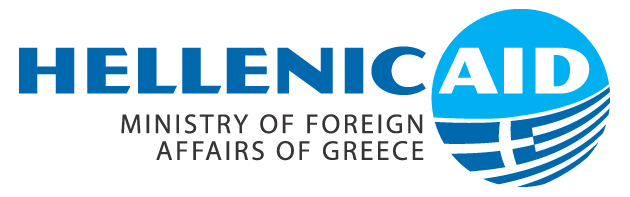